Freshman Parent and Student Night
Please Log In To PowerSchool
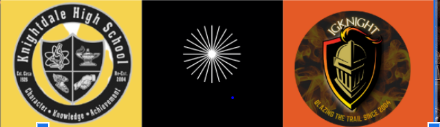 Know your Counselor and AP!
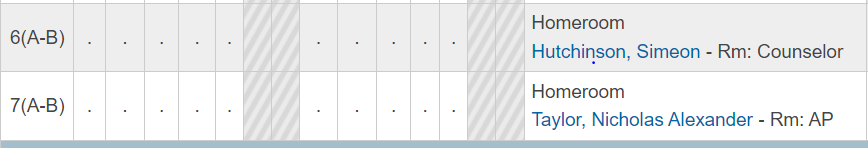 Understanding Your GPA
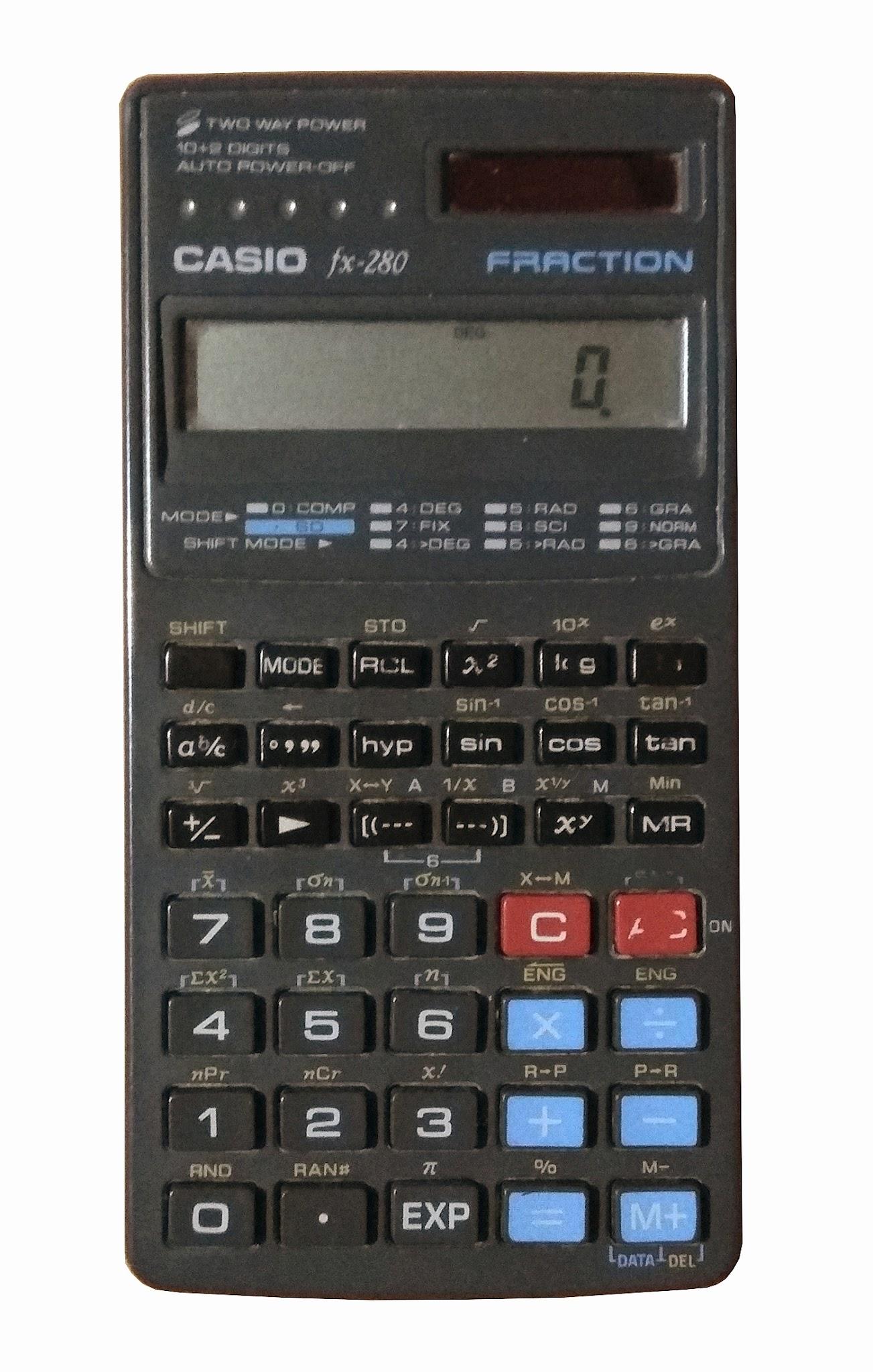 GPA Calculator
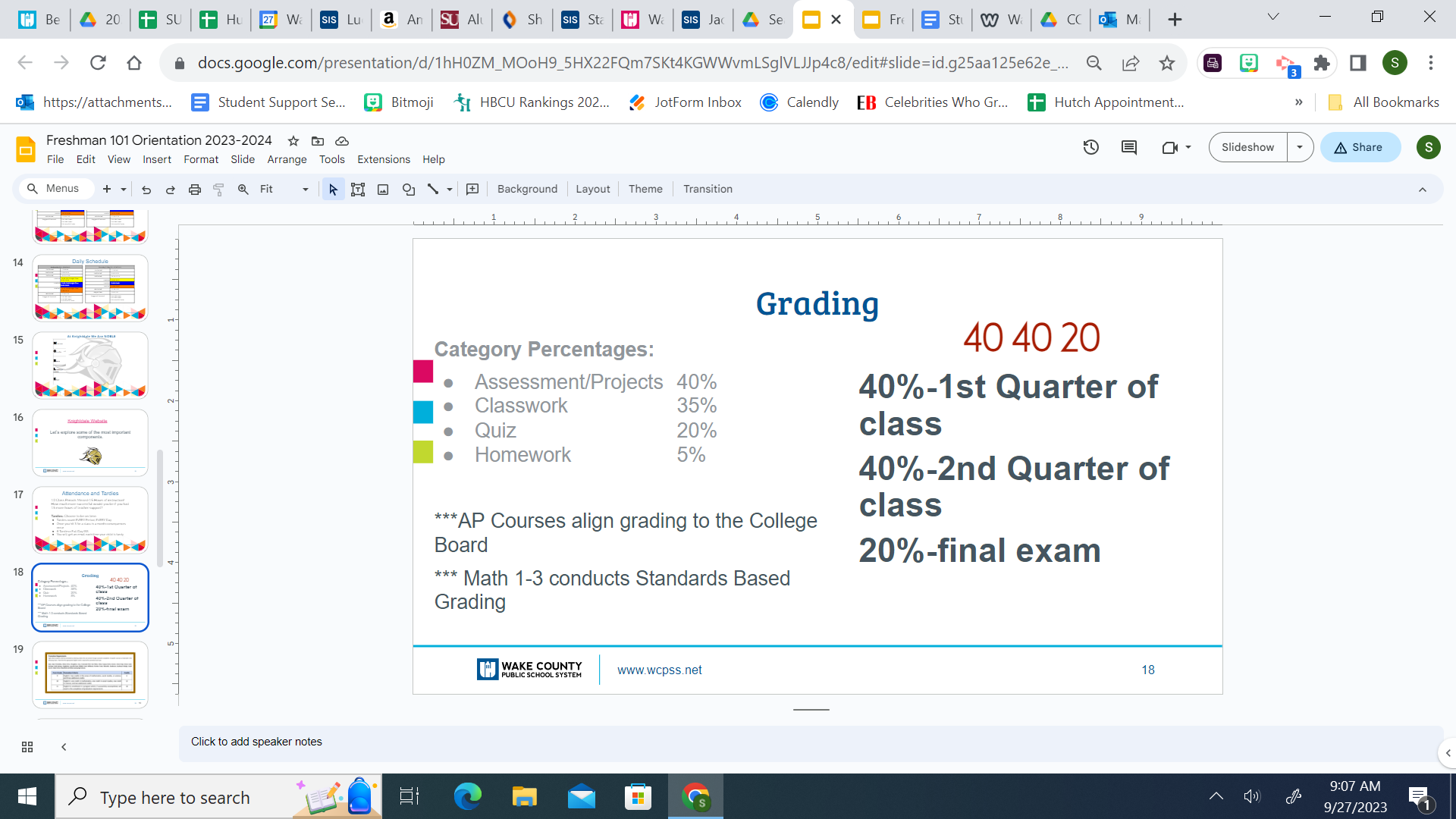 Final Exams are 20% of Your Grade!
December 14th-20th For All State Exams
Attendance and Tardies
10 Class Periods Missed = 15 Hours of missed instruction! How much more successful would you be if you had 15 more hours of teacher support?

Tardies: Choose to be on time.
Tardies count EVERY Period, EVERY Day
Once you hit 3 for a class in a month consequences occur
6 Tardies= Full Day ISS
You will get an email each time your child is tardy
Quick Guide to 
Increase Rigor
Actively engage in class 
Google is not the answer- Google does not equate to learning
Use your resources! Teachers knowledge, study guides, tutoring, etc.
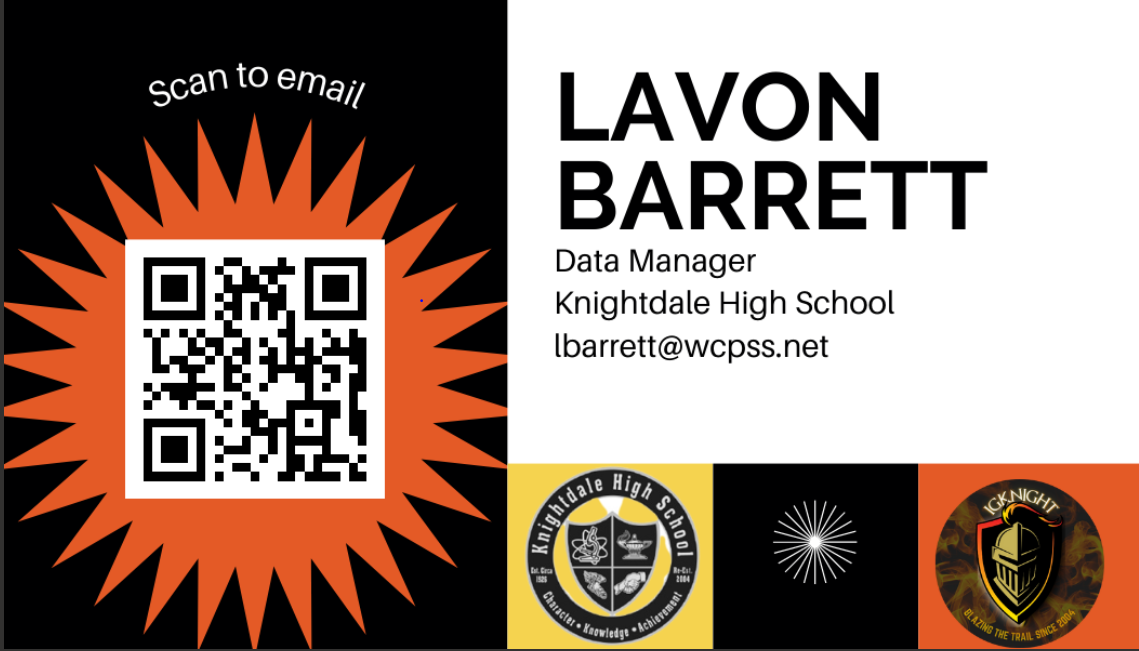 Viviana Negron
Family Engagement Coordinator
Email: vnegron@wcpss.net                                  
Phone: 919-217-5350 
Ext: 24097
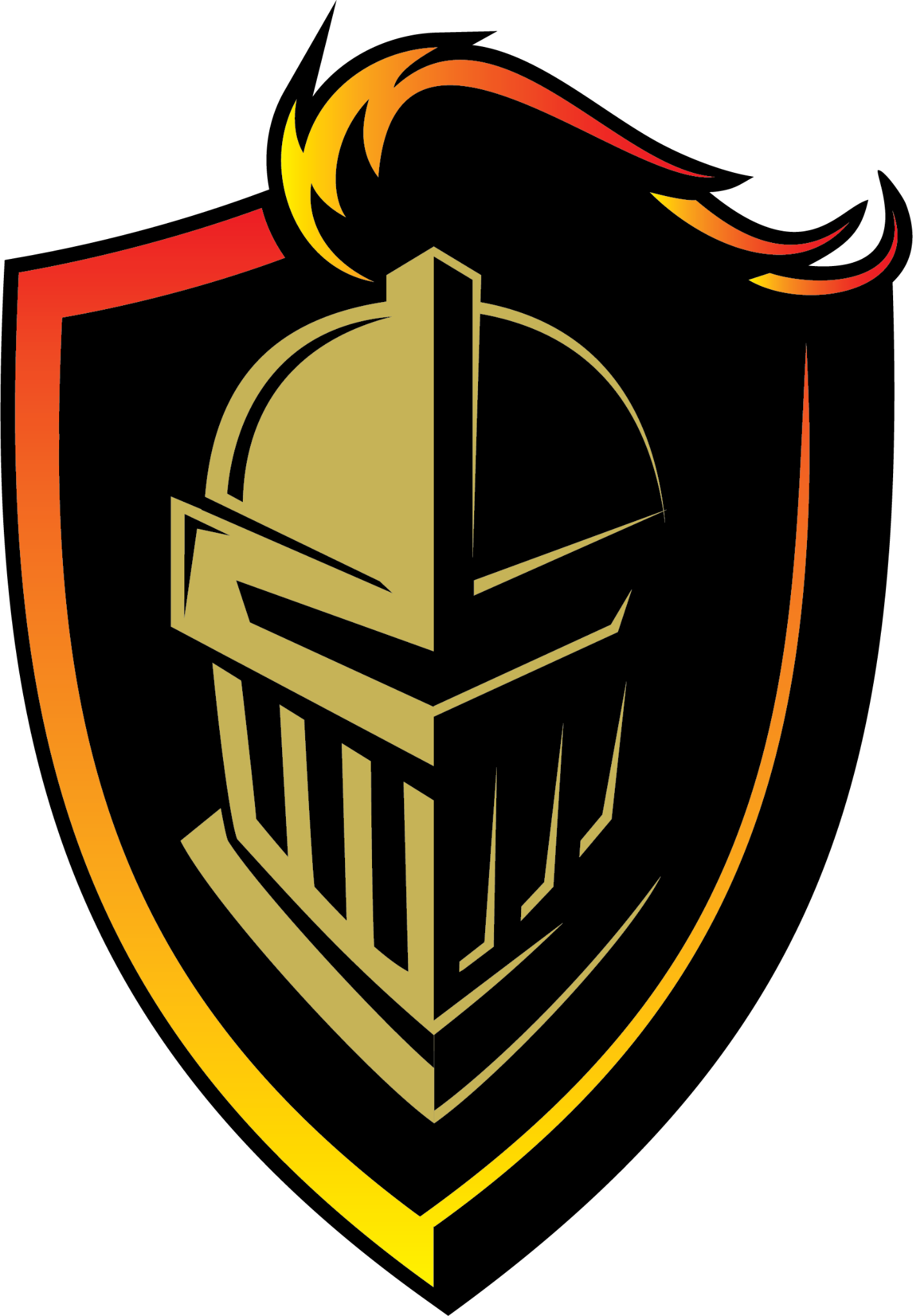 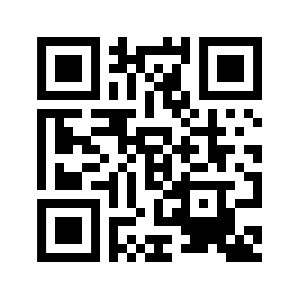 Virtual Parent Workshop Session
Thursday, October 19, 2023 from 6-7pm

Communicating with your Teenager Effectively and How can Students Manage Anxiety in Spanish/English



Register here using the QR Code
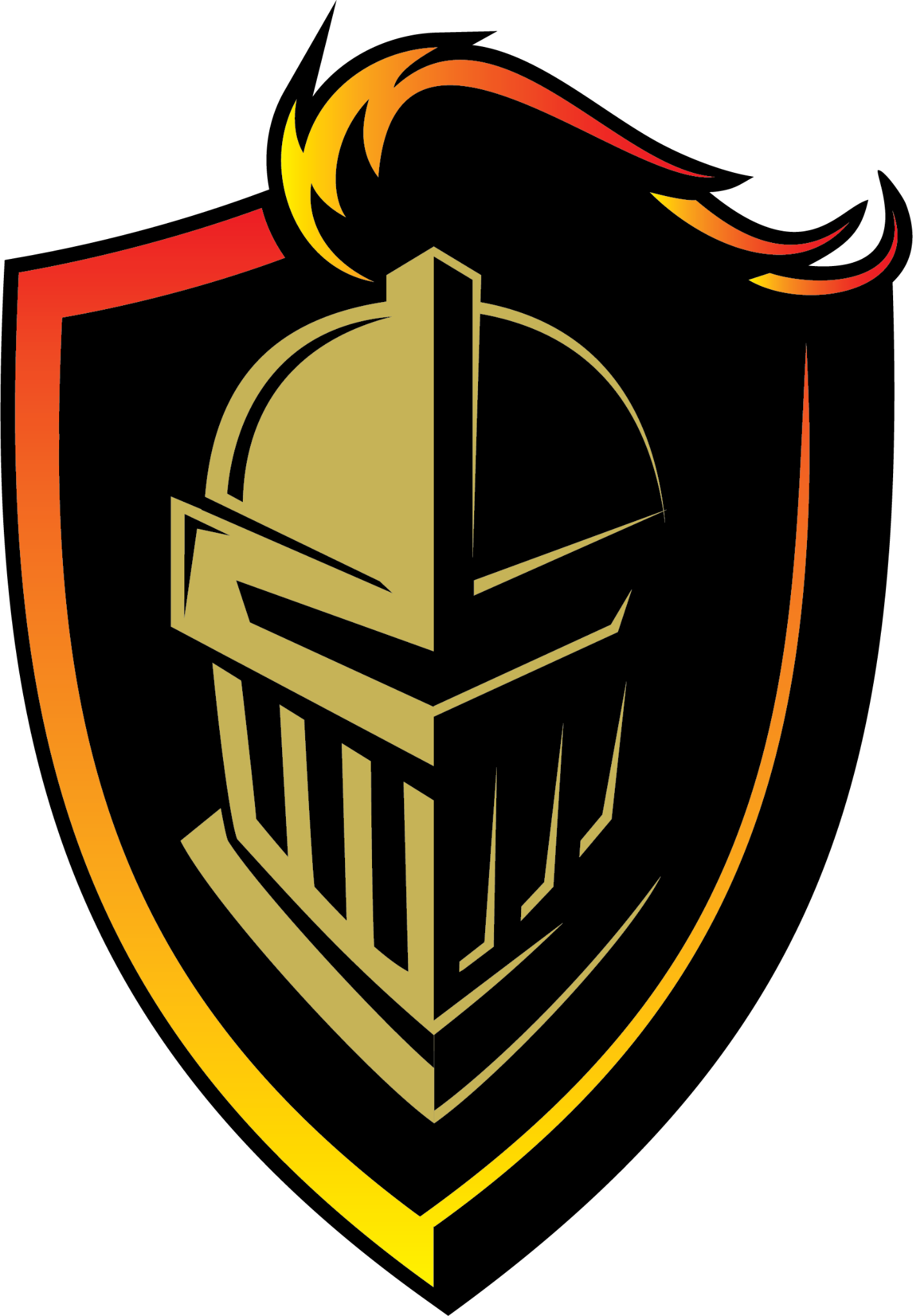 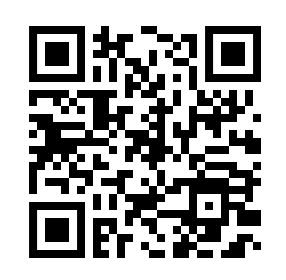 Parent Workshop Session at School
Wednesday, November 29, 2023 from 3-4pm

Information about EOC test, grades, end of the year test and schedule.



Register here using the QR Code
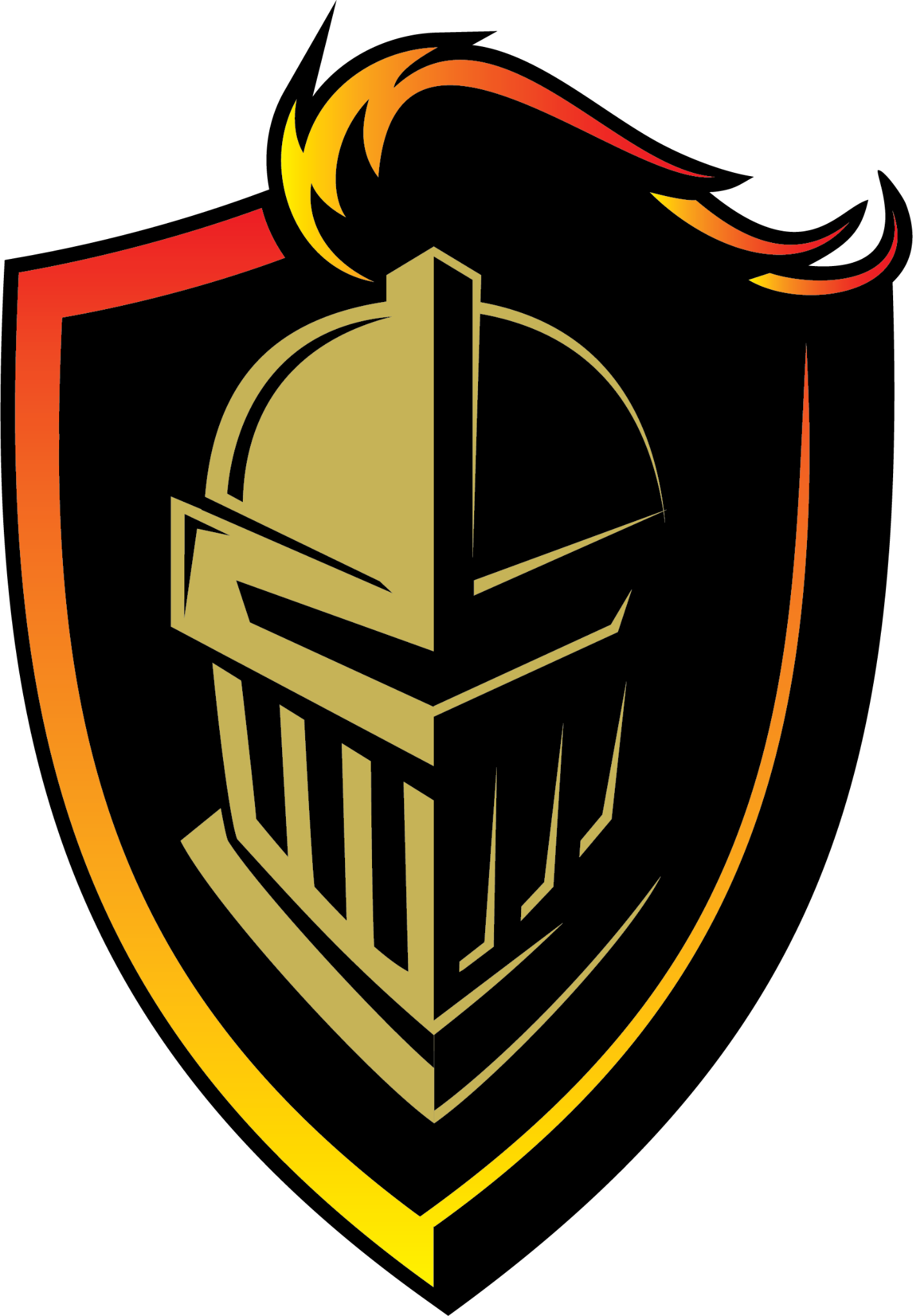 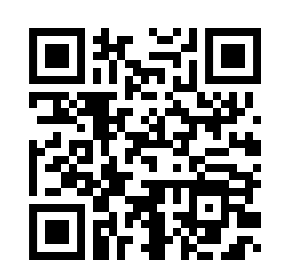 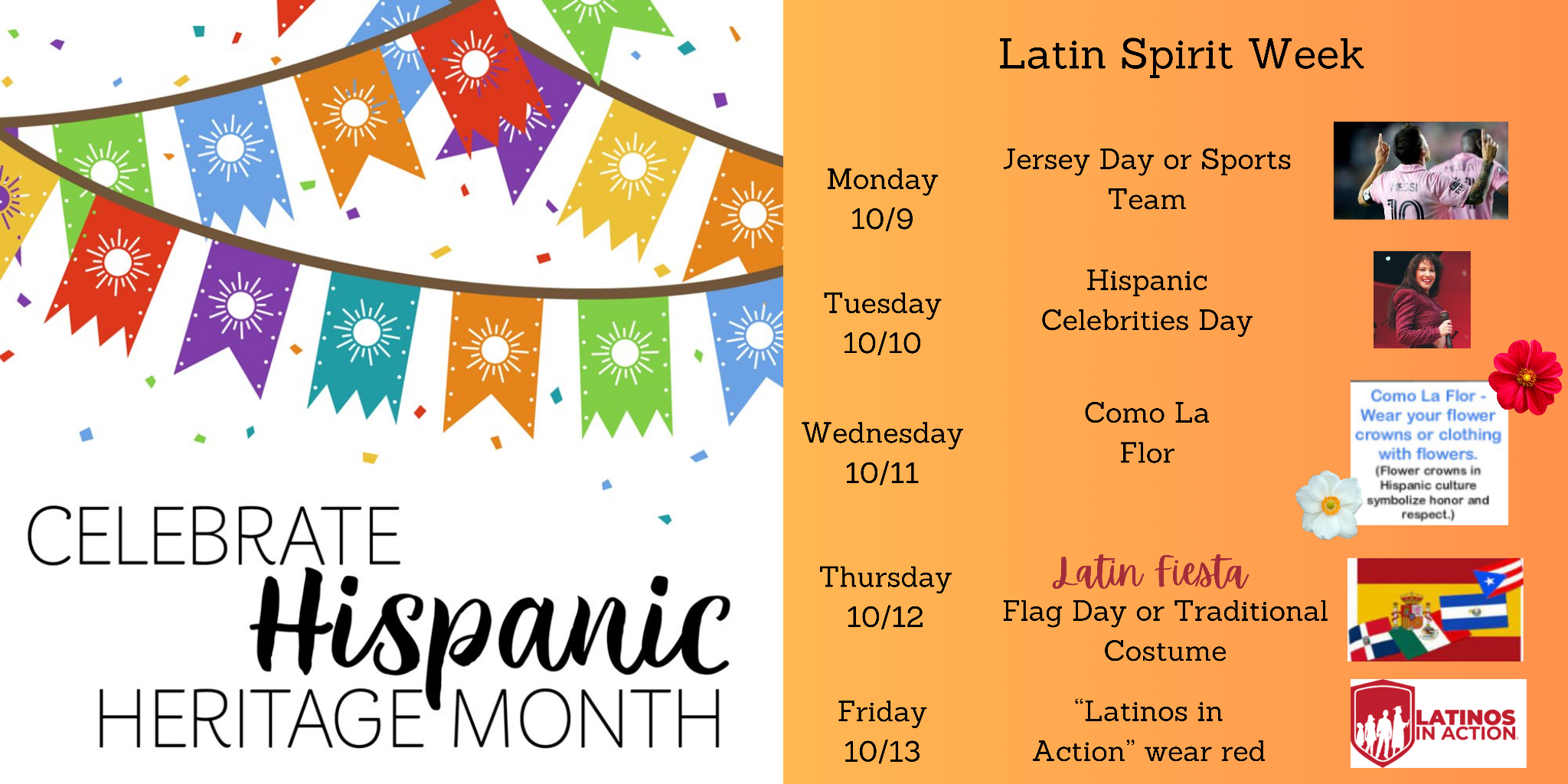 WE WANT TO HEAR FROM YOU!

Knightdale High School families, please take this short survey and let us know how we’re doing. Thank you!



Scan the QR Code above with your phone or visit this website to take the survey: 

https://bit.ly/khsfamilysurvey
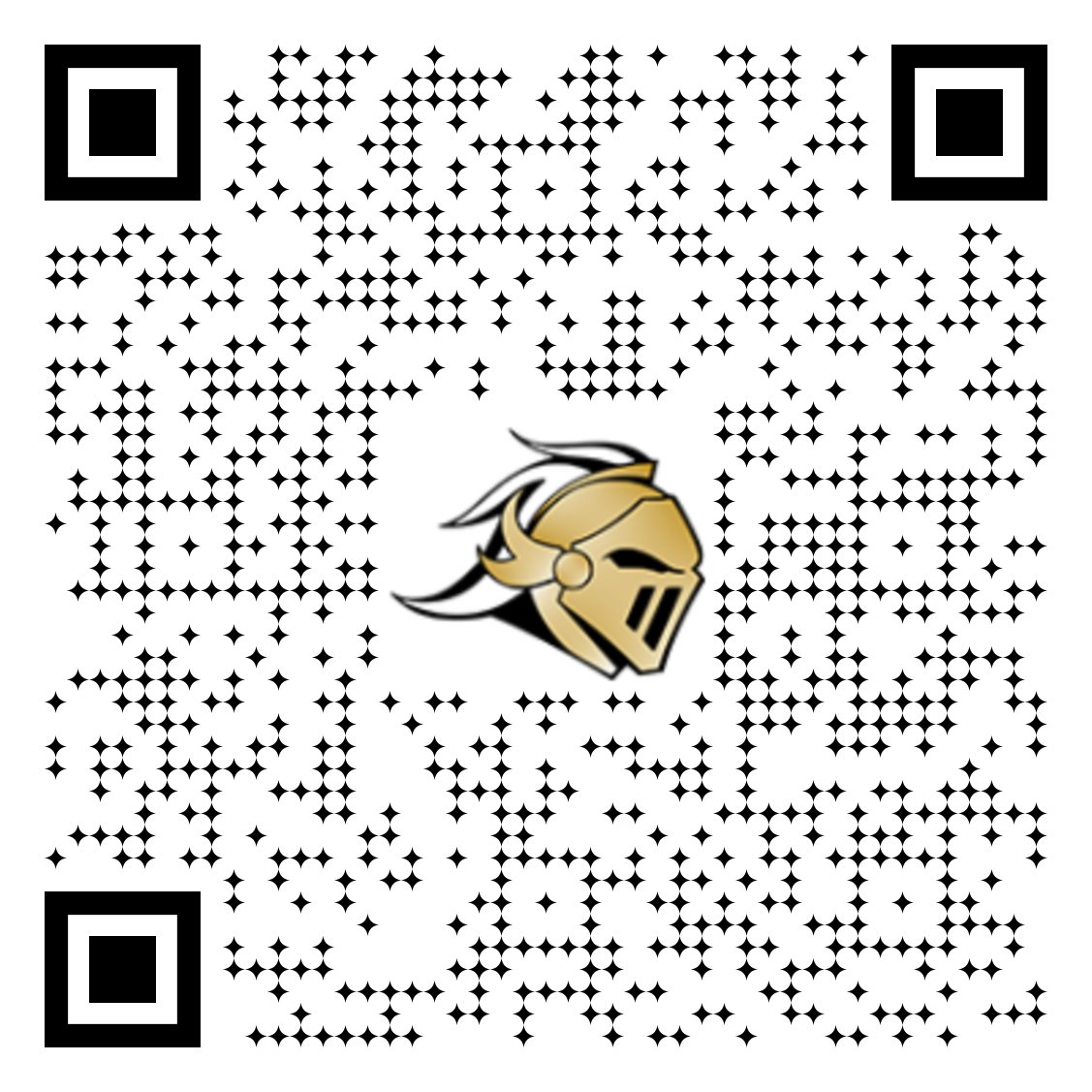 Breakouts!

How to Help My Student With Math?- Morgan and BP (1613)
CTE Pathways, Internships, Academies- Wright (Design Thinking Lab)
CCP- Hutch/Thomas (Commons)